May I take your order?
Role Play Game
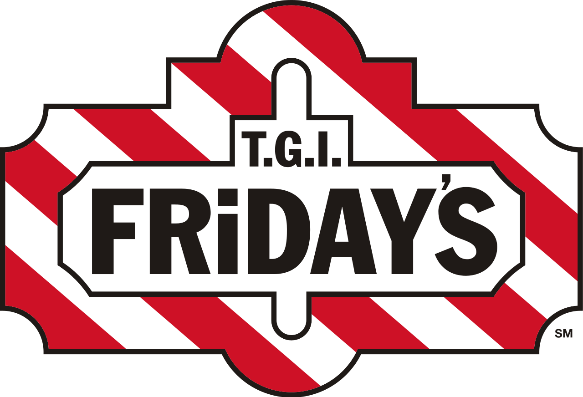 Prepare:
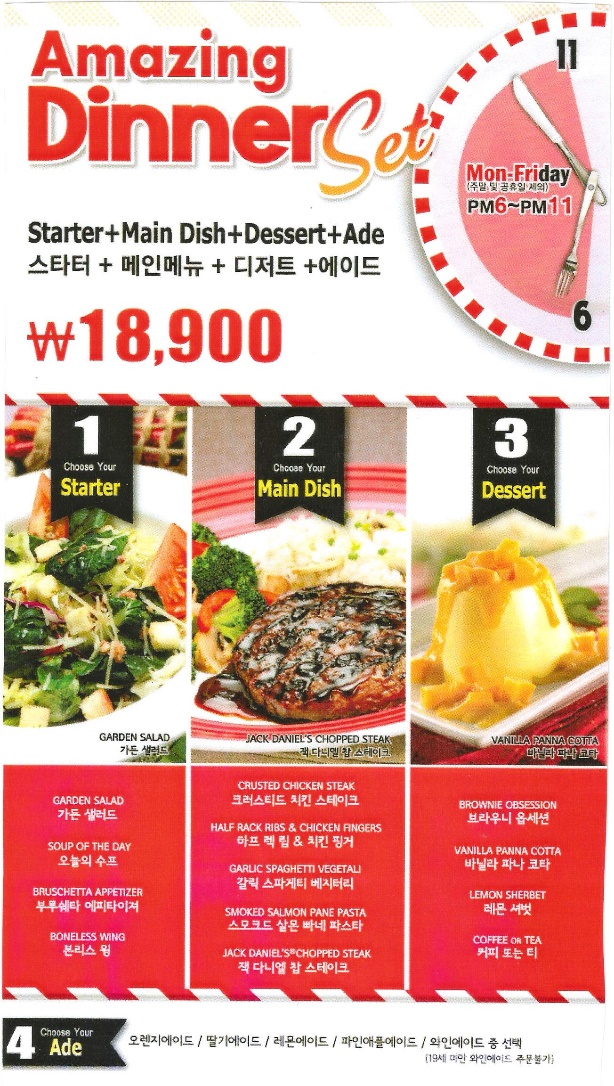 Printout menus (laminate for multiple use)

Print an order form for each group. 

Split the class into groups of 4-6.
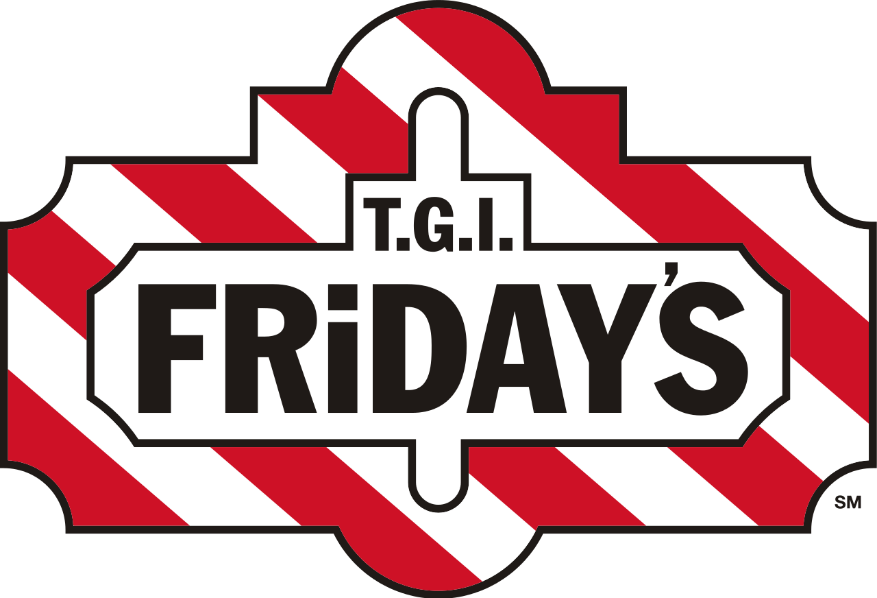 Role Play:
Each group will choose one waiter / waitress.  

The waitress will ask, “May I take your order?”

The other students will make their order by asking, “May I have ____________?” 
The waiter / waitress will write down the orders.
Winner:
I like to buy a small pack of candies or cookies, etc. and award one group the prize.  

Collect the order forms when complete.  
Randomly select an order form.  
Read one of the orders and have that student stand up. 
If two students stand up, read the next order on the page until it is evident which team’s order you are using.